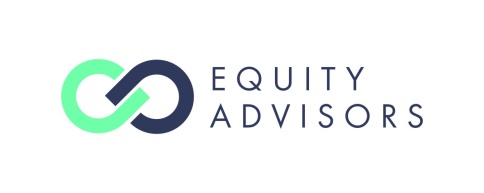 Sposoby finansowania 
rozwoju przedsiębiorstwa
Częstochowa, 1 czerwca 2017 r.
Agenda
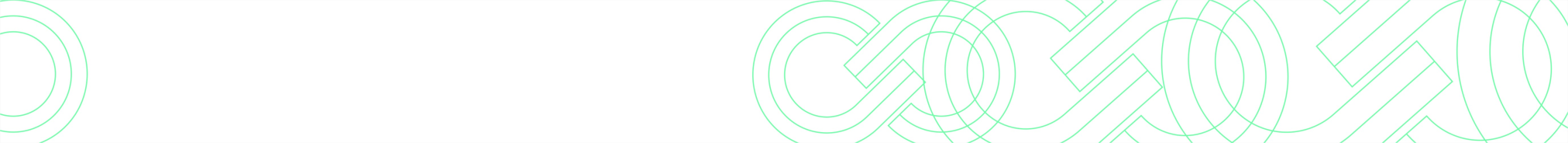 Kto może pozyskać środki finansowe na rynku kapitałowym?

Kapitał udziałowy vs kapitał dłużny

Organizacja skutecznego procesu pozyskania kapitału

Wycena przedsiębiorstwa okiem inwestora - na co zwrócić uwagę?
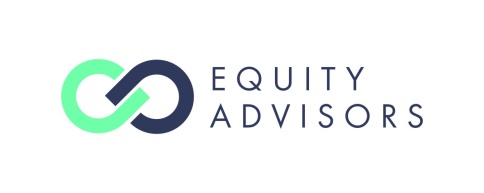 Spotkanie dwóch stron
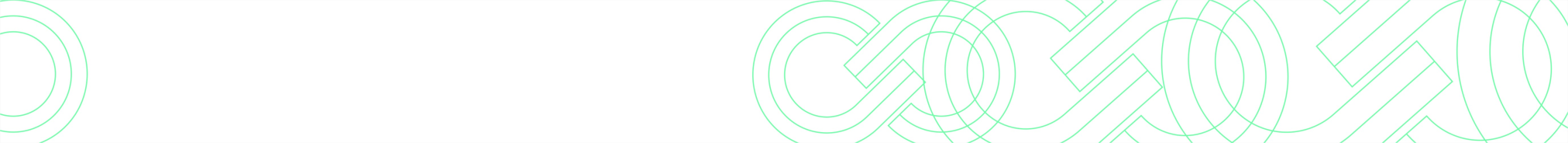 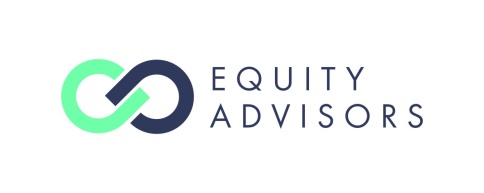 Kto może pozyskać środki finansowe na rynku kapitałowym? Rozwój firmy, a sposób finansowania
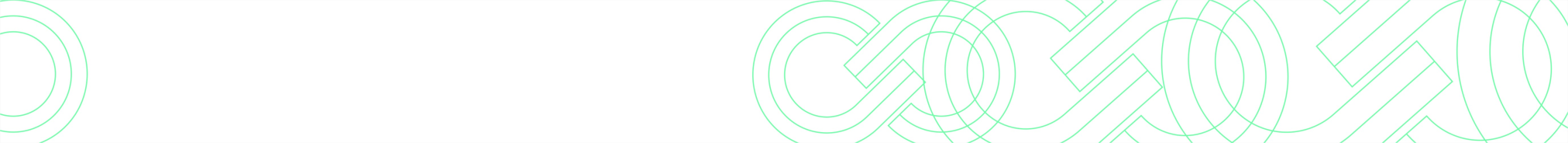 IPO
EBITDA (trend)
Rentowność netto
Kredyt bankowy
Leasing
Środki własne
Pożyczki
Fundusze zalążkowe
Aniołowie biznesu
Crowdfunding
Venture capital
Private equity
Inwestorzy prywatni
Obligacje
Fuzje i przejęcia
Mezzanine
TFI
OFE
Private equity
Wynik netto
Próg rentowności
Dolina śmierci
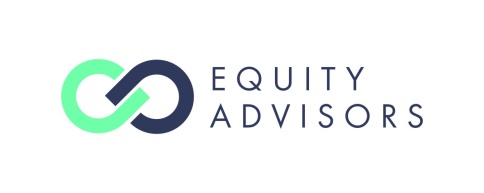 Kapitał udziałowy vs kapitał dłużny
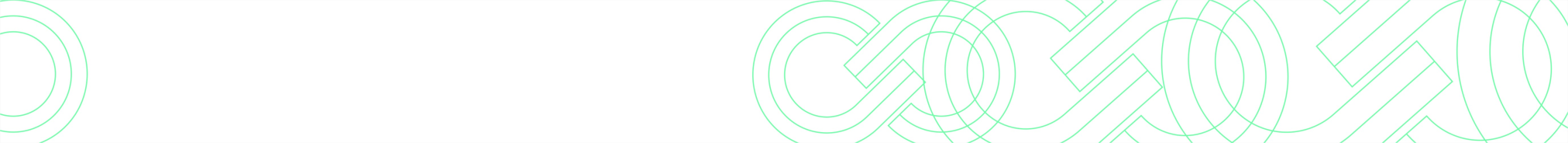 Istnieją instrumenty hybrydowe takie jak np. obligacje zamienne, łączące cechy obu rodzajów papierów.
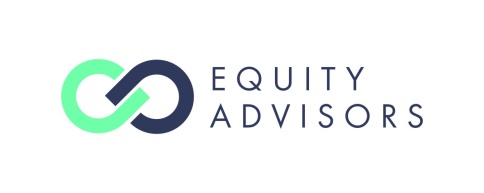 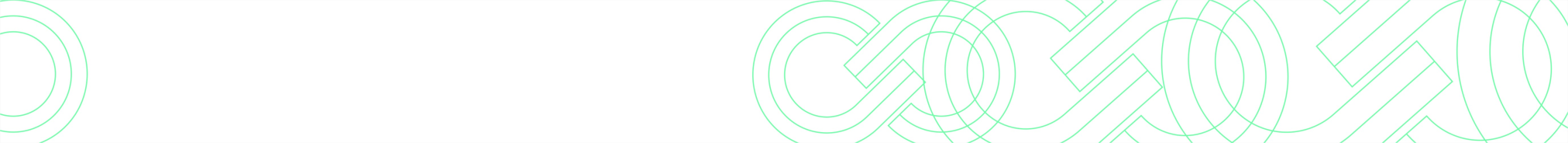 Organizacja skutecznego procesu pozyskania kapitałuSpółka to produkt
Obieg informacji
Informacje o podpisywanych umowach
Wymiana informacji między działami
Doradca zarządu
Dyrektor finansowy
Komunikacja z inwestorami
Zespół księgowy
Planowanie i budżetowanie
Monitoring realizacji strategii
zmiany wewnętrzne
Podstawa wyceny
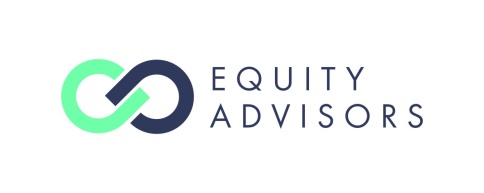 Organizacja skutecznego procesu pozyskania kapitałuDziałania przygotowawcze
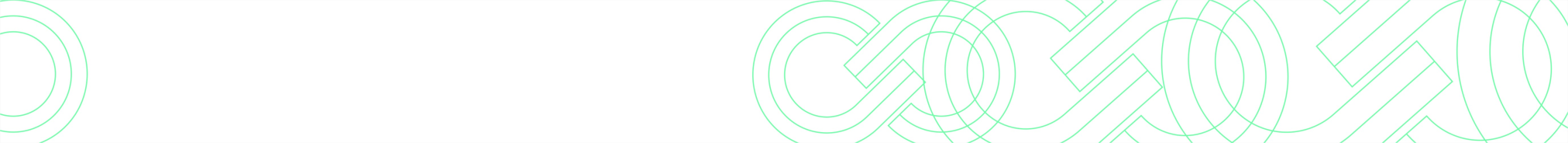 zmiany w otoczeniu
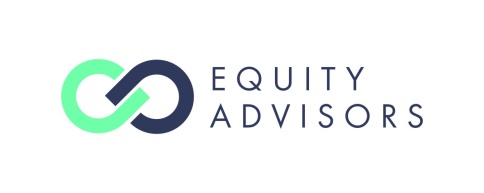 Organizacja skutecznego procesu pozyskania kapitałuProces decyzyjny
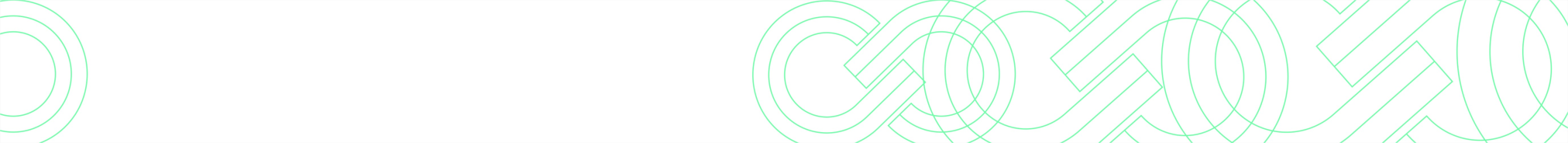 Fundusze 
VC/PE
TFI/OFE
Inwestorzy indywidualni
Fundusze 
zalążkowe / aniołowie biznesu
Rodzaj inwestora
Biznesplan
Memorandum informacyjne  
Prospekt emisyjny
Dokument informacyjny
Due diligence
Źródła danych
Minimalna kapitalizacja i wartość oferty
Efekt stadny
Zaufanie
Innowacyjność
Zespół
Skala / Plany rozwoju
Branża
Zespół
Rentowny biznes
Rozwój na nowych rynkach
Min. wartość inwestycji
Kryteria oceny
Wstępna wycena
P/E 
EV/EBITDA
GPW
Inwestor branżowy
GPW
Inwestor finansowy
Inwestor branżowy
Fundusz VC
Inwestor branżowy
Strategia wyjścia
Wycena przedsiębiorstwa okiem inwestora - na co zwrócić uwagę?
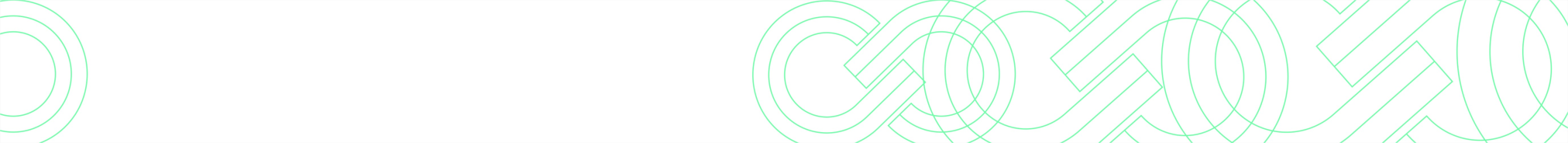 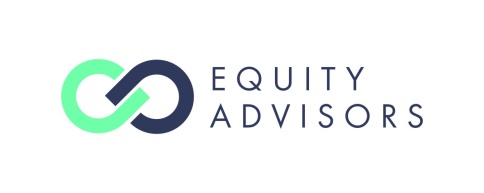 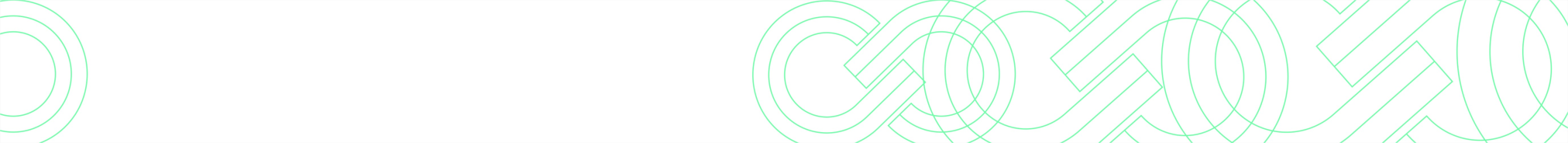 Wycena przedsiębiorstwa okiem inwestora

Model biznesu – szerokie spojrzenie
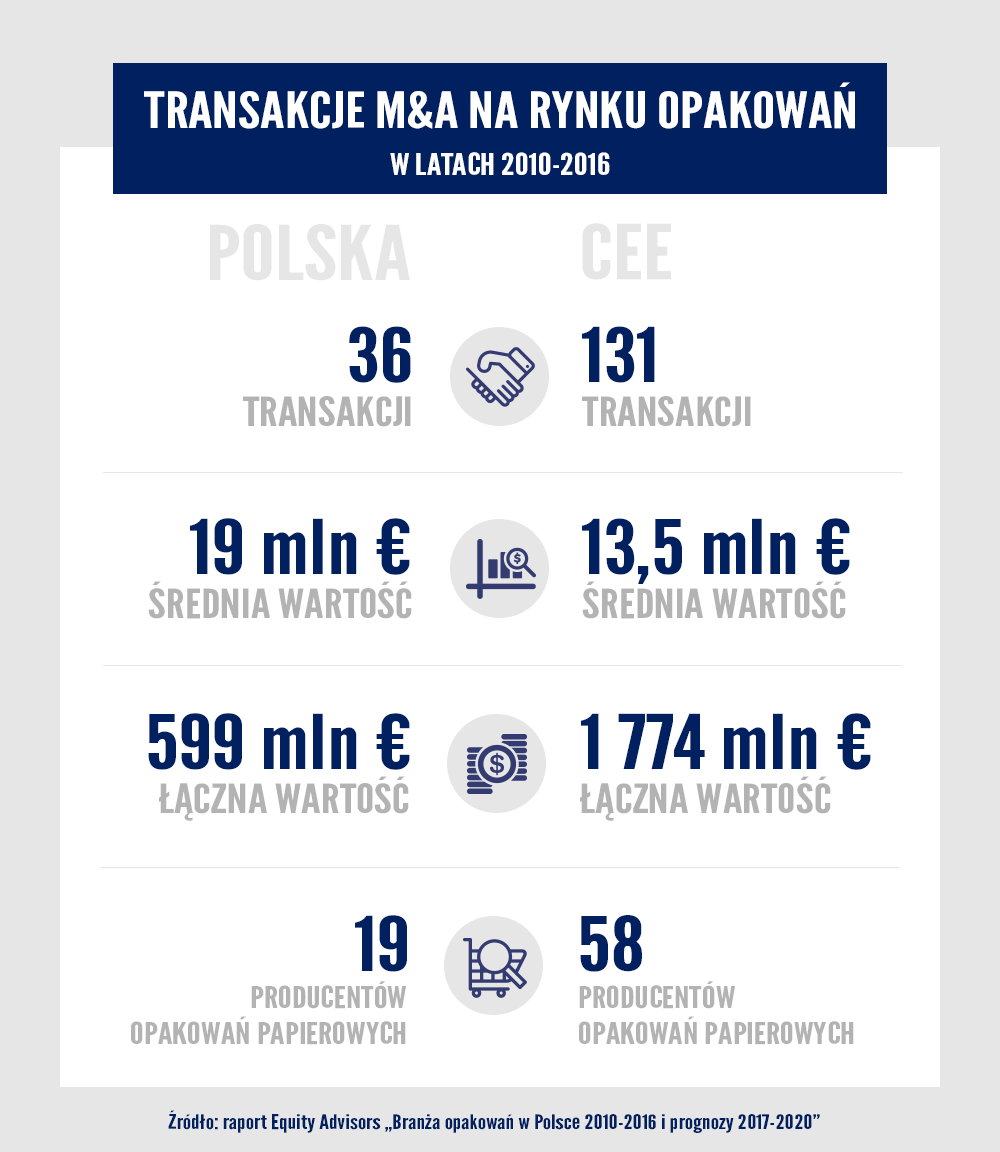 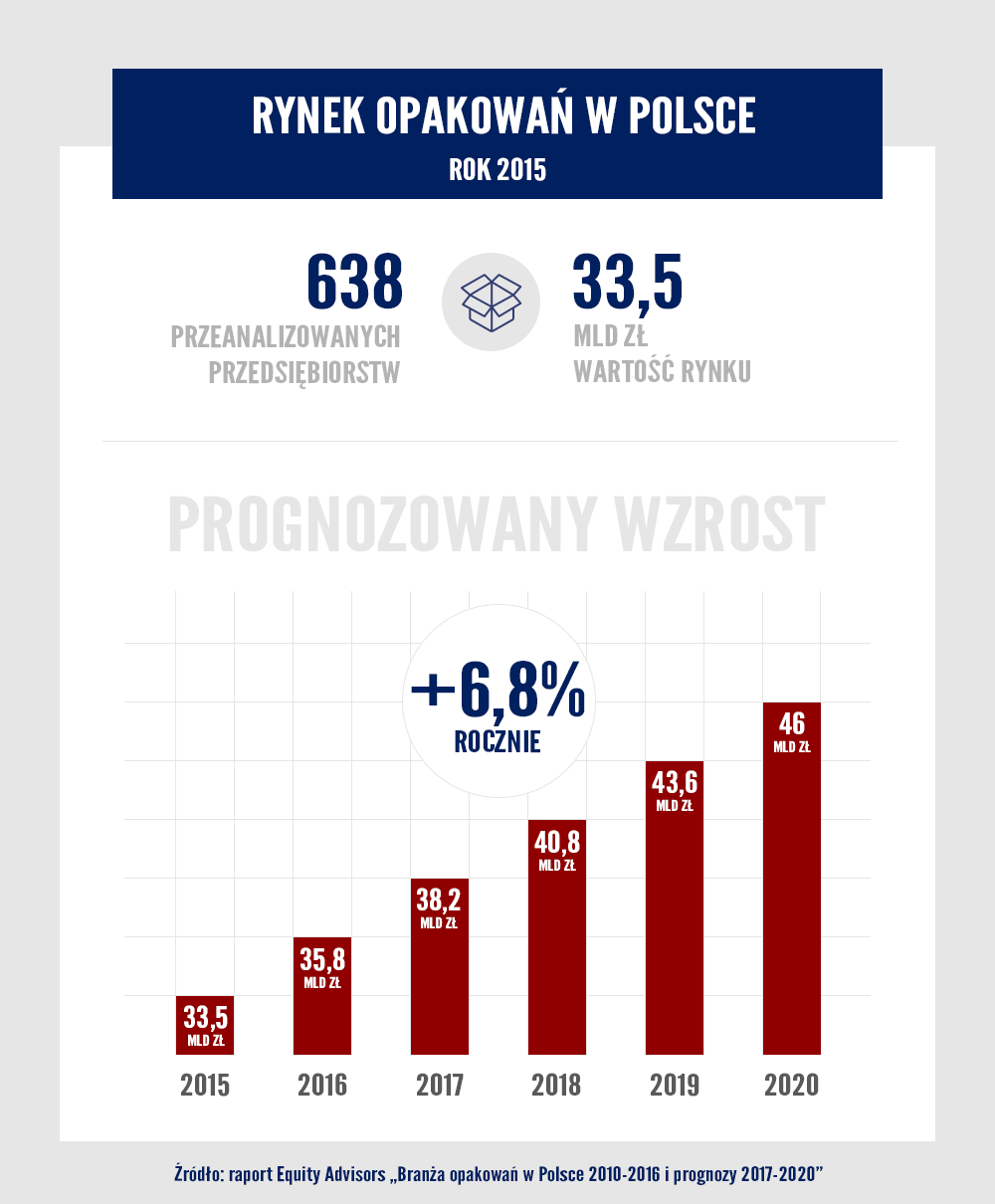 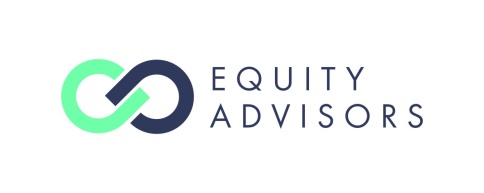 Wycena przedsiębiorstwa okiem inwestora - na co zwrócić uwagę?
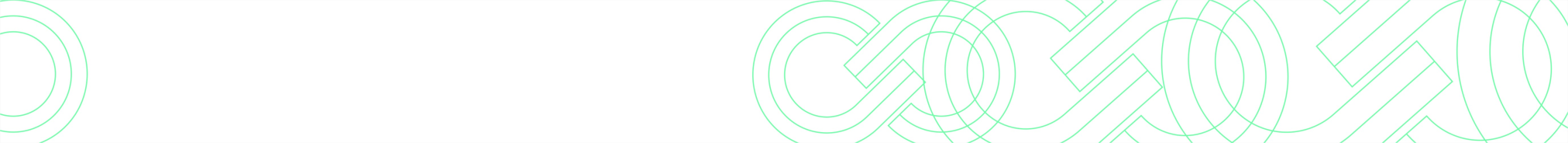 Ocena spółki, modelu biznesowego
Ocena konstrukcji transakcji
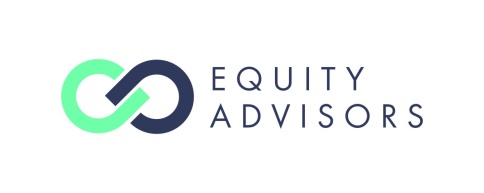 Wycena przedsiębiorstwa okiem inwestora - na co zwrócić uwagę?
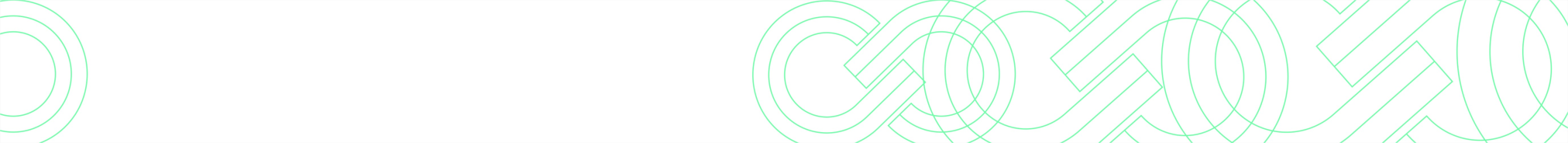 Z realną wyceną spółki mamy do czynienia gdy
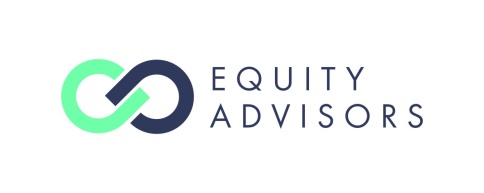 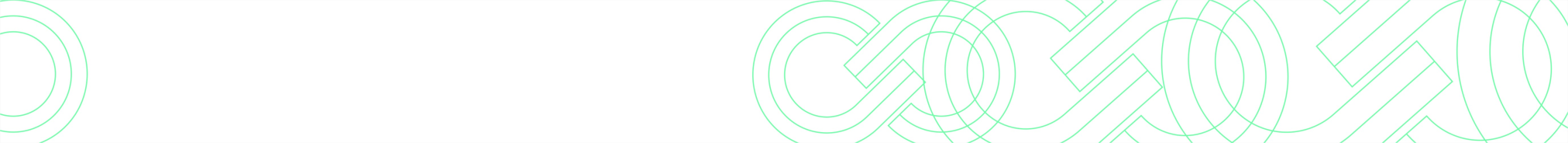 Wycena przedsiębiorstwa okiem inwestoraCena – metody wyceny
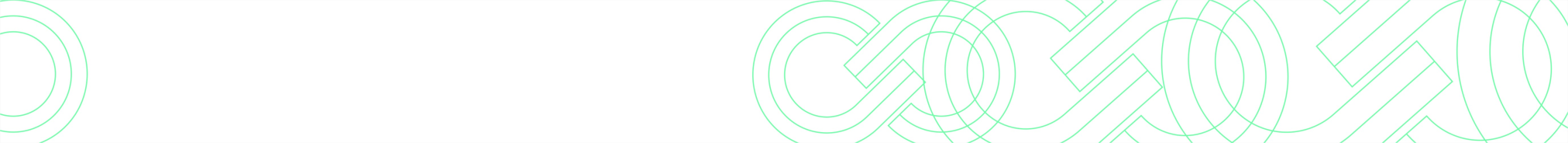 Case study
Rola i zadania  EA :
wsparcie w rozmowach z 5 inwestorami strategicznymi  oraz 4 potencjalnymi celami przejęć.
analiza alternatywnychmetod finansowania (emisja obligacji , IPO).
"Sektor TIC będzie dynamicznie rosnąć dzięki nowym wymogom wynikającym z ustaw krajowych lub dyrektyw europejskich. (…) Oferta produktowa JS Hamilton Poland jest uważana za jedną z najlepszych na rynku, a klienci wysoko cenią krótki czas reakcji, wsparcie i usługi dodatkowe" . Rafał Bator, partner , Enterprise Investors .
Puls Biznesu, 9.12.2015 r.
Enterprise Investors
Kupujący
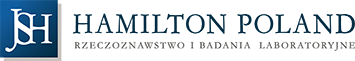 19%
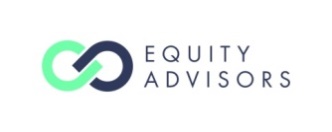 Doradca Sprzedającego
Inwestorzy uczestniczący w negocjacjach term sheet podnieśli swoje pierwotne oferty
Sprzedający
EA przeprowadziła proces aukcyjny wśród inwestorów finansowych zainteresowanych pakietem mniejszościowym
Dla spółek tej wielkości  w branży TIC na rynkach rozwijających się wskaźniki EV/EBITDA wahają się w przedziale 5-8x
Inwestorzy złożyli pięć ofert. Dwie z nich spełniały oczekiwania cenowe właściciela
Cena sprzedaży wykazywała znaczną premię w stosunku do porównywalnych transakcji przejęć
Spółka  zleciła EA, pozyskanie środków na przejęcie w krajach CEE
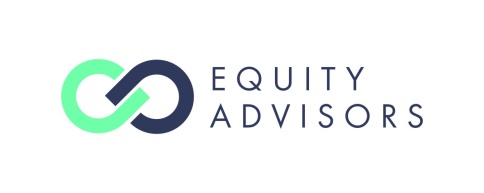 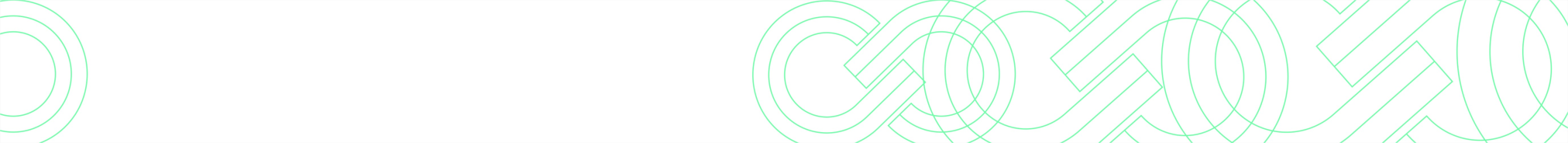 Dziękujemy za uwagę
Dawid Michalik – prezes zarządu
tel.: 48 697 697 765
dawid.michalik@equityadvisors.pl
Artur Siwek – dyrektor sprzedaży
tel.: 48 694 543 600
artur.siwek@equityadvisors.pl
Equity Advisors sp. z o.o. sp.k.
(dawniej: Equity Advisors sp. z o.o.)
ul. Bociana 22a, 31-231 Kraków
www.equityadvisors.pl
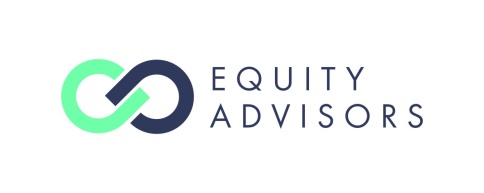